Урок 10
Операції над об’єктами файлової системи
На цьому уроці ти дізнаєшся:
Які дії можна виконувати над об’єктами файлової системи
Які об’єкти можна створювати засобами операційної системи
Як можна копіювати та переміщувати файли і папки
Як перейменовувати файли і папки
Дії над об’єктами файлової системи
Створення
Копіювання
Переміщення
Перейменування
Видалення
Пошук
Дії
Буфер обміну
Контекстне меню
Головне меню
Область завдань вікна папки
Файл
Папка
Ярлик
Група об’єктів
Об’єкти
Інструменти
Виділення об’єктів
Якщо одну й ту саму дію, наприклад, копіювання або видалення, необхідно виконати для кількох об'єктів, то не обов'язково її виконувати для кожного об'єкта окремо. Можна спочатку виділити об'єкти, над якими має бути виконана певна дія, а потім виконати відповідну вказівку для всіх виділених об'єктів одразу.
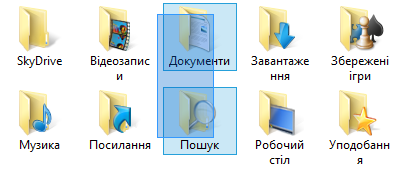 Виділення об’єктів
Якщо об'єкти, які необхідно виділити, розташовані поруч, можна виконати протягування мишею, окресливши прямокутник навколо потрібних об'єктів.
Натиснути та протягувати
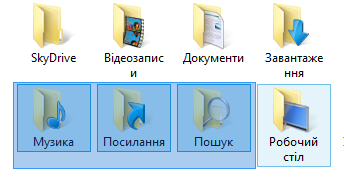 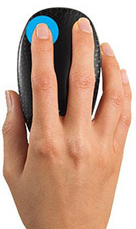 Виділення об’єктів
Для виділення блоку об'єктів можна також виділити перший із об'єктів клацанням миші на ньому, натиснути клавішу Shift і, утримуючи її, клацнути мишею на останньому потрібному об'єкті
Клацнути
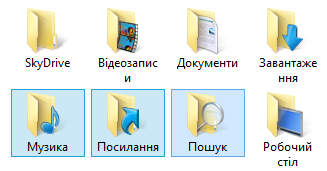 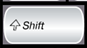 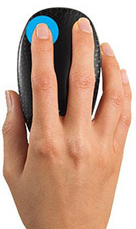 Виділення об’єктів
Якщо об'єкти, які необхідно виділити, розташовані не поруч, то необхідно виділити кожний із них клацанням миші на ньому при натисненій клавіші Ctrl.
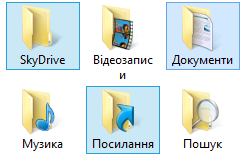 Клацнути
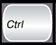 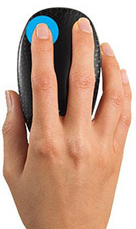 Виділення об’єктів
Щоб виділити всі об'єкти відкритої папки, можна натиснути комбінацію клавіш Ctrl+A — це відповідає виконанню вказівки Вибрати всі.
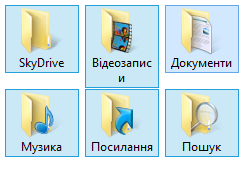 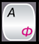 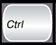 +
Створення нової папки
Викликати контекстне меню, клацнувши правою кнопкою миші у вільному місці папки, з контекстного меню вибрати вказівку Створити/Папку
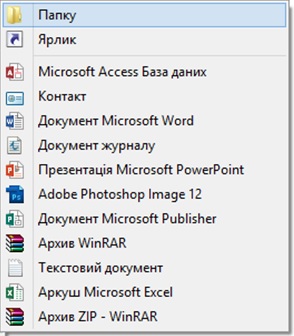 Клацнути
Праву кнопку
Клацнути
ліву кнопку
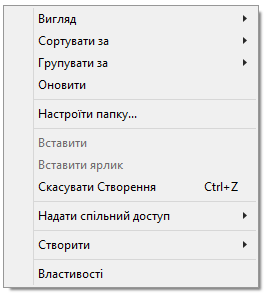 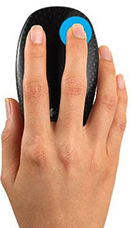 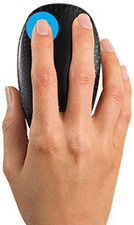 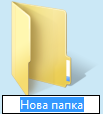 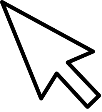 Створення нової папки
У меню вікна відкритої папки натиснути кнопку Створити папку
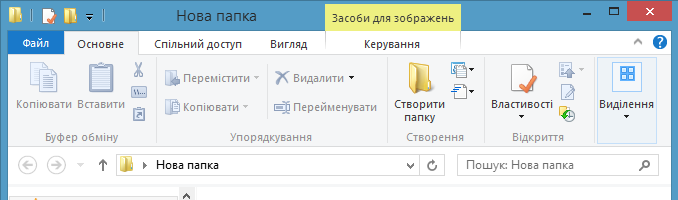 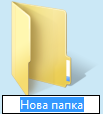 Створення ярлика
Клацнути
Праву кнопку
Клацнути
ліву кнопку
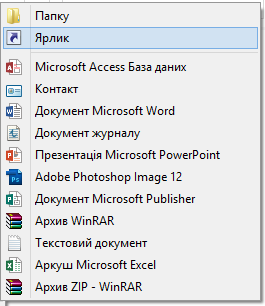 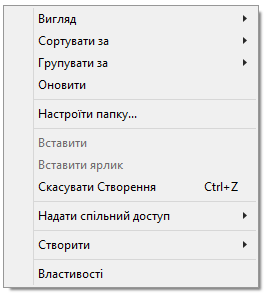 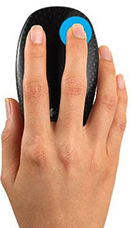 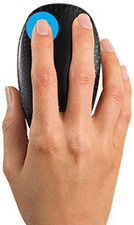 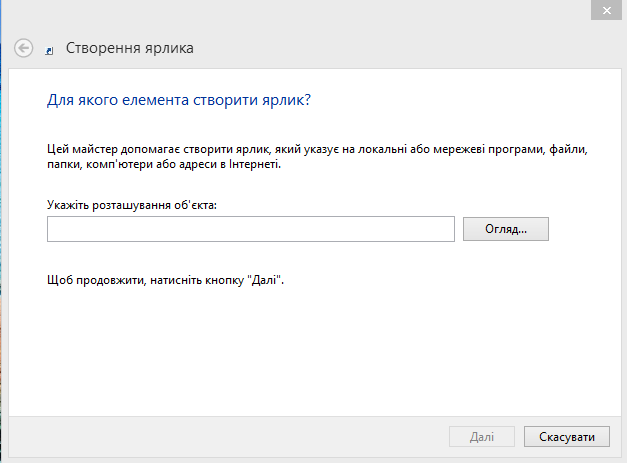 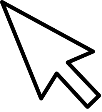 За допомогою Майстра створення ярликів
Створення ярлика
З використанням буфера обміну. Необхідно відкрити папку-джерело з об’єктом, для якого потрібно створити ярлик, і скопіювати цей об’єкт до буфера обміну. Потім перейти до папки-приймача, у якій потрібно створити ярлик, і виконати вказівку Вставити ярлик з контекстного меню цієї папки.
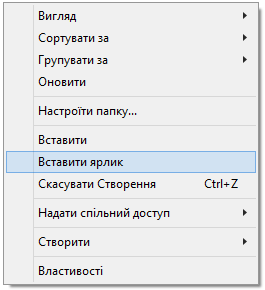 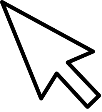 Буфер обміну
Буфер обміну - це частина пам'яті комп'ютера, призначена для тимчасового зберігання об'єктів, які необхідно перемістити або скопіювати
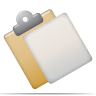 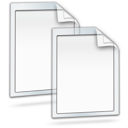 Створення ярлика
У контекстному меню об'єкта, для якого потрібен ярлик, вибрати вказівку Створити ярлик. При цьому ярлик буде створено в тій самій папці, де міститься об’єкт-джерело.
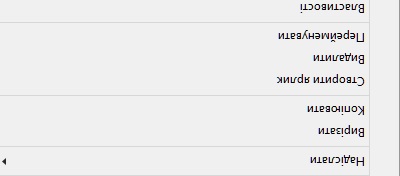 Клацнути
ліву кнопку
Клацнутиправу кнопку
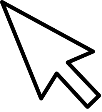 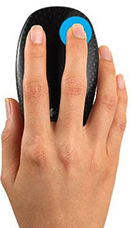 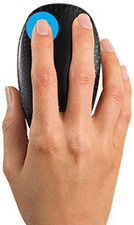 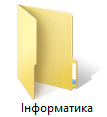 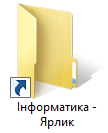 Копіювання та переміщення
Копіювати і переміщувати файли і папки можна за допомогою буфера обміну. Для цього необхідно спочатку скопіювати або вирізати потрібний файл (папку, групу файлів або папок) у буфер обміну, потім перейти до папки, у яку треба скопіювати чи перемістити потрібний об'єкт, та виконати вказівку Вставити.
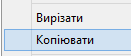 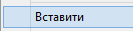 Копіювання та переміщення
Копіювання і переміщення можна виконувати також за допомогою перетягування мишею. Вигляд вказівника миші під час виконання зазначених дій свідчить про вид виконуваної дії: копіювання об'єкта (наявність знака    ) чи його переміщення (наявність знака      )
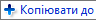 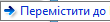 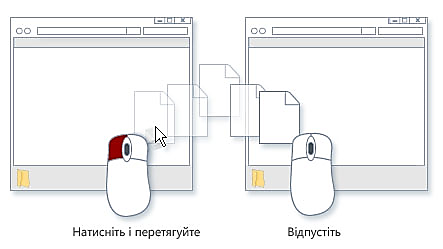 Копіювання та переміщення
Якщо папки джерела і приймача містяться на одному диску, то виконуватиметься переміщення об’єктів
Якщо папки джерела і приймача містяться на різних дисках, виконуватиметься копіювання об’єктів
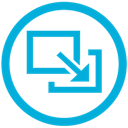 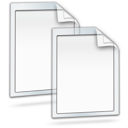 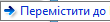 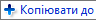 Копіювання та переміщення
Крім того, незалежно від розміщення папок джерела і приймача, при перетягуванні файла за допомогою лівої кнопки миші завжди виконуватиметься:
Копіювання об'єктів — при натисненій клавіші Ctrl
Переміщення — при натисненій клавіші Shift
Копіювання та переміщення
Гарячі клавіші
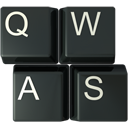 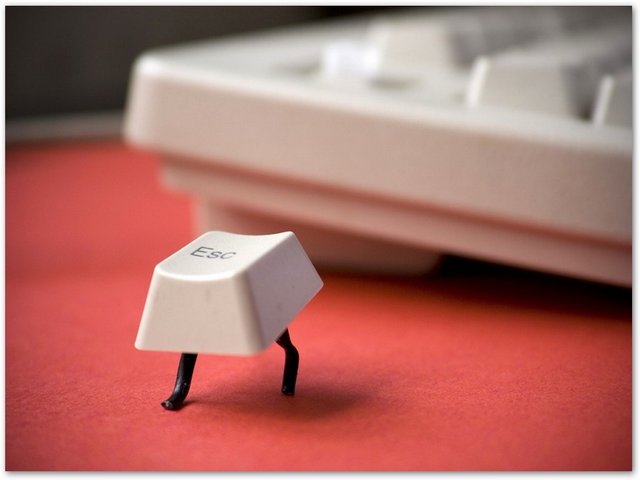 Перейменування об’єктів
Виділити файл чи папку, яка потребує зміни імені, та клацнути лівою кнопкою миші в межах імені (а не на значку).
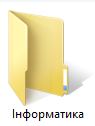 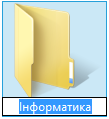 Клацнути
ліву кнопку
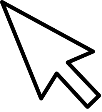 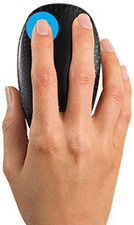 Перейменування об’єктів
У контекстному меню вибраного файла чи папки вибрати вказівку Перейменувати
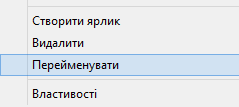 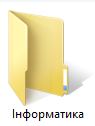 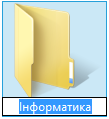 Клацнути
ліву кнопку
Клацнутиправу кнопку
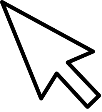 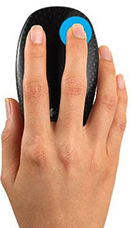 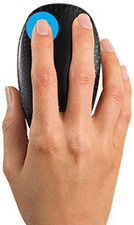 Перейменування об’єктів
Виділити файл чи папку, яка потребує зміни імені, та натиснути клавішу F2.
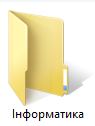 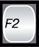 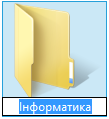 Видалення об’єктів
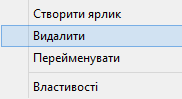 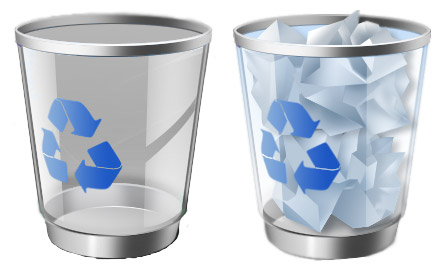 Відновлення об’єктів
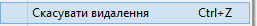 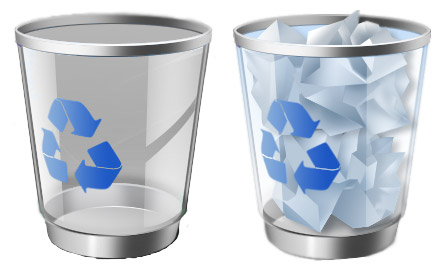 Розгадайте ребус
И=і
Ш=П
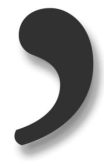 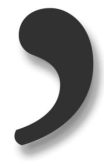 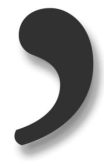 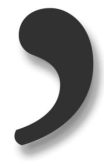 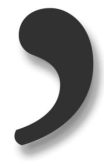 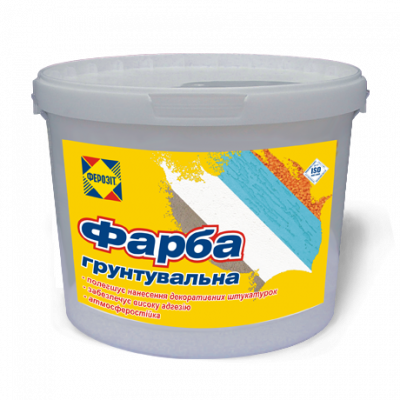 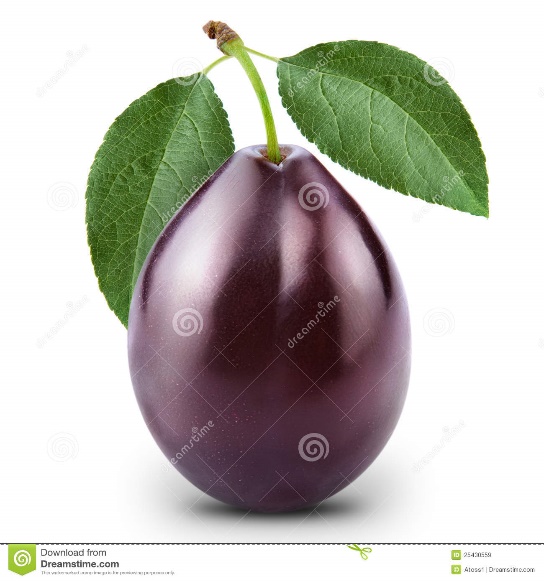 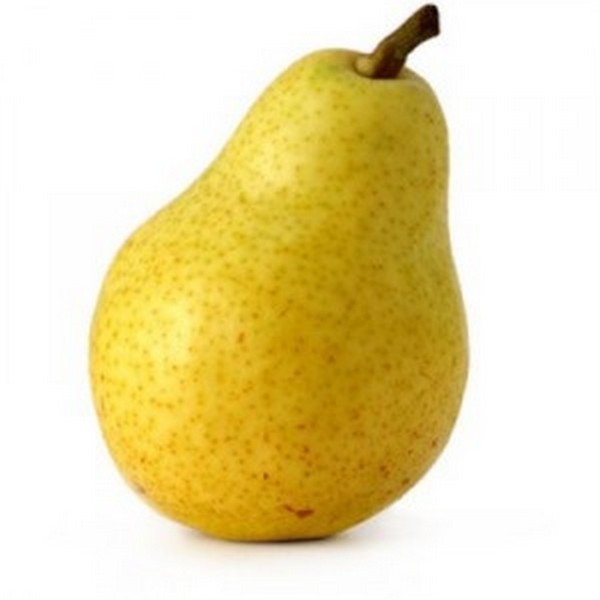 Й
Група файлів